এই স্লাইডটি সম্মানিত শিক্ষকবৃন্দের জন্য তাই Slide টি Hide করে রাখা হয়েছে।
এই পাঠ উপস্থাপনের জন্য স্লাইডের নিচের দিকে নোটে প্রয়োজনীয় নির্দেশনা দেয়া আছে। পাঠ উপস্থাপনের ক্ষেত্রে নিজস্ব কৌশল প্রয়োগ করতে পারেন। প্রেজেন্টেশনটি F5 Key চেপে শুরু করতে পারেন। তাহলে Hide Slide Show করবে না।
আজকের ক্লাসে সবাইকে অনেক অনেক-
শু
ভে
চ্ছা
মোঃহাসান আলী 
সহকারী  শিক্ষক
mfhasan219@gmail.com

   সাঙ্গিশ্বর উচ্চ বিদ্যালয়        চৌদ্দগ্রাম,কুমিল্লা ।
ভিডিও লিঙ্ক এ ক্লিক করুন
https://www.youtube.com/watch?v=4Awc_MzwLsc
শ্রেণিঃ ষষ্ঠ
 বিষয়ঃ বাংলা ১ম পত্র 
 সময়ঃ  ৫০ মিনিট 
 তারিখঃ ২৬/০৯/১৯
মানুষ জাতি
-সত্যেন্দ্রনাথ দত্ত
এই পাঠ শেষে শিক্ষার্থীরা-
 কবি পরিচিতি বলতে  ও লিখতে পারবে।
কবিতাটি শুদ্ধ উচ্চারণে পড়তে পারবে।
নতুন শব্দগুলোর অর্থসহ বাক্য ও অনুচ্ছেদ গঠন করতে পারবে।   
কবিতার চরণসমূহের ভাবার্থ বিশ্লেষণ করতে পারবে।
কবি পরিচিতি
হোম শিখা
কাব্যগ্রন্থঃ
জন্মঃ ১৮৮২খ্রিস্টাব্দে
সত্যেন্দ্রনাথ দত্ত
বেণু ও বীণা
অভ্র আবির
মণি মঞ্জুষা
কুহু ও কেকা
মৃত্যুঃ ১৯২২ খ্রিস্টাব্দে
বিদায় আরতি
ফুলের ফসল
তুলির লিখন
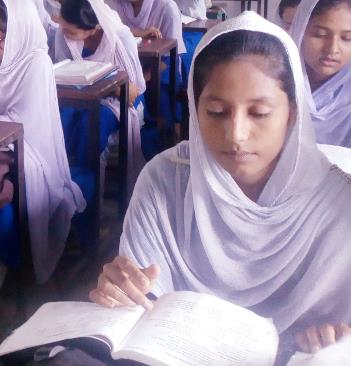 কবি  সত্যেন্দ্রনাথ দত্তের  জীবনী সম্পর্কে ৩টি বাক্য লিখ
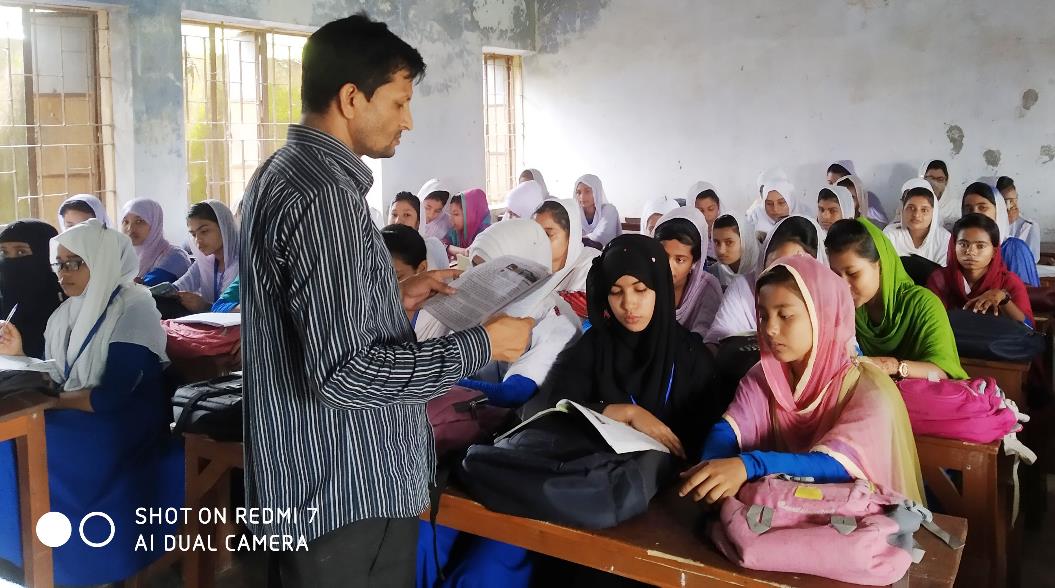 আদর্শ পাঠ
সরব পাঠ
নতুন শব্দের অর্থ ও বাক্য গঠন
সূর্য ও চাঁদ
রব শশী
ঠান্ডা ও গরম
শীতাতপ
ক্ষধা তৃষ্ণার জ্বালা
ক্ষুধা ও পিপাসার কষ্ট
নতুন শব্দের অর্থ ও বাক্য গঠন
যুঝি
যুদ্ধ করি
পুষ্ট /শক্ত/সমর্থ
ডাঁটো
দোসর
সাথি /সঙ্গী
নতুন শব্দের অর্থ ও বাক্য গঠন
ধলো
সাদা / ফরসা / শুভ্র
স্থল। উঁচু ভূমি / চর
ডাঙা
ছোপ
রঙের পোঁছ
মানুষ জাতি  
   -সত্যেন্দ্রনাথ দত্ত
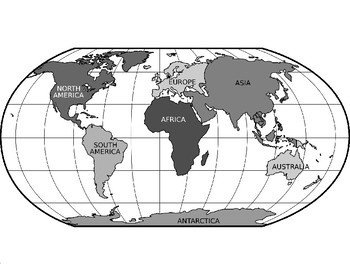 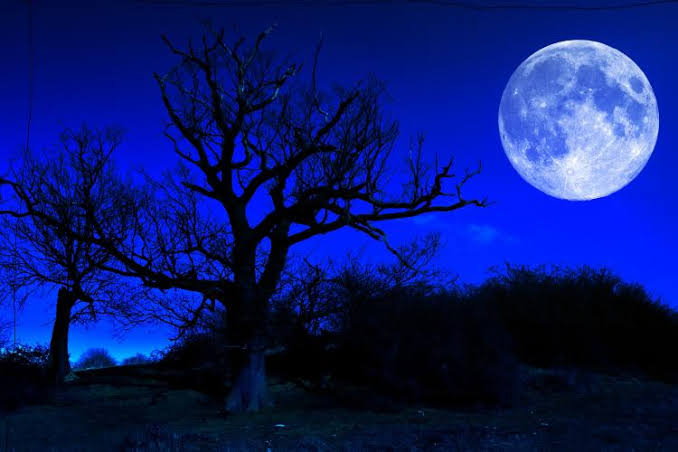 জগৎ জুড়িয়া এক জাতি আছে
      সে জাতির নাম মানুষ জাতি; 
এক পৃথিবীর স্তন্যে লালিত 
      একই রবি শশী মোদের সাথি।
শীতাতপ ক্ষুধা তৃষ্ণা জ্বালা 
           সবাই আমরা সমান বুঝি,
কচি কাচাগুলি ডাঁটো করে তুলি 
          বাঁচিবার তরে সমান যুঝি।
দোসর খুঁজি ও বাসর বাঁধি গো,
         জলে ডুবি, বাঁচিপাইলো ডাঙা,
কালো আর ধলো বাহিরে কেবল 
         ভিতরে সবার সমান রাঙা।
বাহিরে ছোপ আঁচড়ে সে লোপ 
       ভিতরে রঙ পলকে ফোটে,
বামুন,শূভ্র,বৃহৎ,ক্ষুদ্র
       কৃত্রিম ভেদ ধূলায় লোটে।
রাগে অনুরাগে নিদ্রিত জাগে
       আসল মানুষ প্রকট হয়,
বর্ণে বর্ণে নাই রে বিশেষ
       নিখিল জগৎ ব্রহ্মময়।
বংশে বংশে নাহিকো তফাত 
      বনেদি কে আর গর –বনেদি,
দুনিয়ার সাথে গাঁথা বুনিয়াদি
     দুনিয়া সবারি জনম-বেদি।
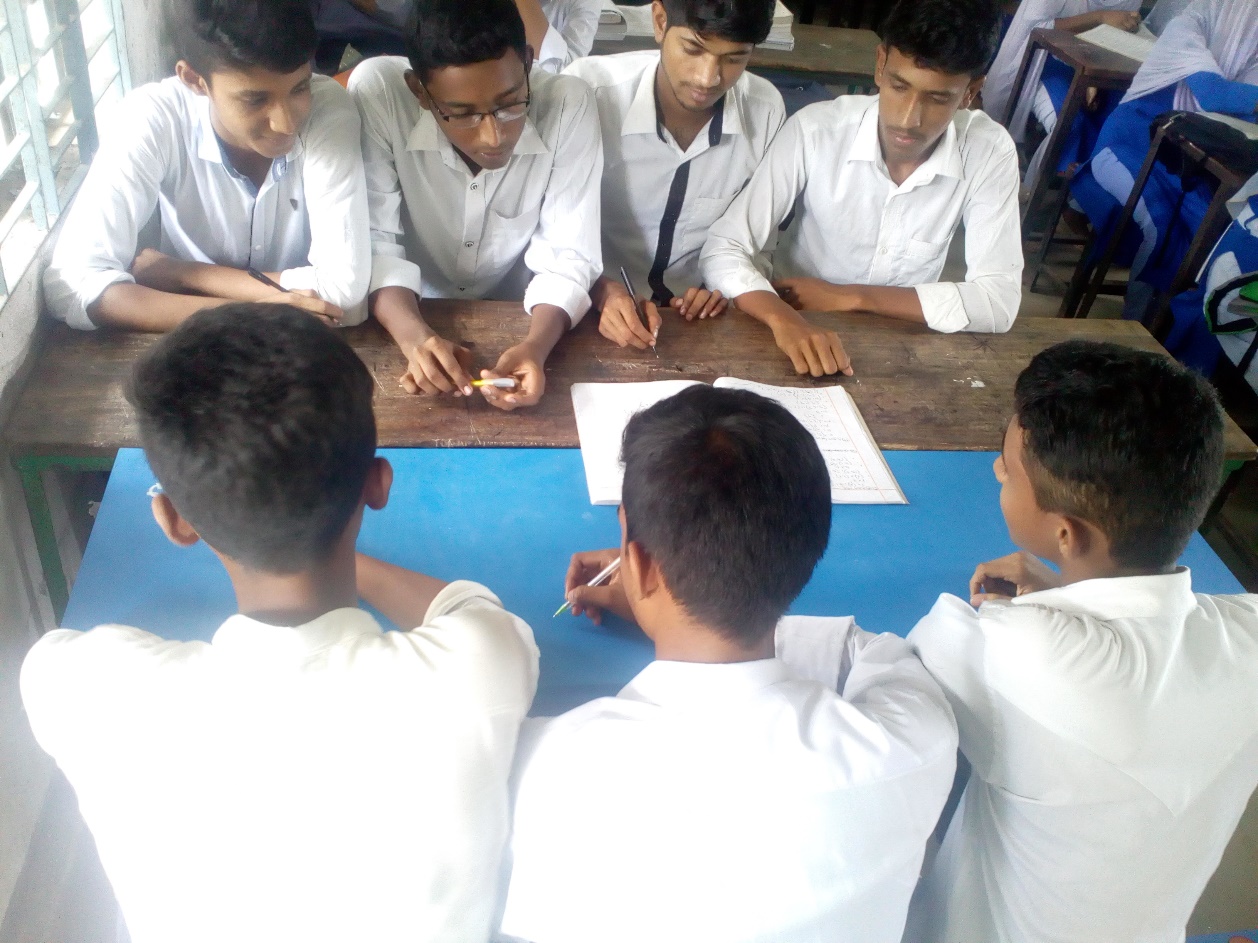 তোমার শ্রেণিতে বিভিন্ন ধর্মের সহপাঠীদের সাথে সম্পর্কের
        প্রভাব কেমন তা নিজের ভাষায় আলোচনা কর।
মূল্যায়ন
১. বিদায় আরতি কোন ধরনের গ্রন্থ?
খ) গল্প
ক) নাটক
আবার চেষ্টা করুন
আবার চেষ্টা করুন
উত্তর সঠিক হয়েছে
আবার চেষ্টা করুন
আবার চেষ্টা করুন
উত্তর সঠিক হয়েছে
আবার চেষ্টা করুন
আবার চেষ্টা করুন
ঘ) কাব্যগ্রন্থ
গ) উপন্যাস
২.সব মানুষ কিসের বিরুদ্ধে টিকে থাকার জন্য লড়াই করে ?
ক) অন্যায়ের
খ) দুশ্চিন্তার
অপশন গুলোর 
উপর ক্লিক করুন
গ) প্রকৃতির প্রতিকুলতার
ঘ) মিথ্যার
মূল্যায়ন
অপশন গুলোর 
উপর ক্লিক করুন
নিচের উদ্দীপকটি পড়ে ২ ও ৩ নম্বর প্রশ্নের উত্তর দাওঃ প্রীতি ও প্রেমেপূণ্য বাঁধনে যবে মিলি পরস্পরের, 
স্বর্গ আসিয়া দাঁড়ায় তখন আমাদেরই কুঁড়ে ঘরে
৩. উদ্দীপকটি মানুষ জাতি কবিতার যে ভাব প্রকাশ করে তা হলো-
খ) সমমর্যাদা
ক) বিশ্ব ভ্রাতৃত্ব
গ) বোরো ধান
আবার চেষ্টা করুন
আবার চেষ্টা করুন
উত্তর সঠিক হয়েছে
উত্তর সঠিক হয়েছে
আবার চেষ্টা করুন
আবার চেষ্টা করুন
আবার চেষ্টা করুন
আবার চেষ্টা করুন
ঘ) সংহতি
গ) মমত্ব
২মানুষ জাতি কবিতার যে ভাবটি প্রকাশ করে তা হলো  -
ii .সকল মানুষের অভ্যন্তরীন গঠন অভিন্ন
iii. জাতিভেদ ,বর্ণভেদ কৃত্রিম
i.সকল মানুষের ভালোবাসার অনুভুতি অভিন্ন
ক) i ও  ii
খ) ii ও iii
গ) i ও iii
ঘ) i , ii ও iii
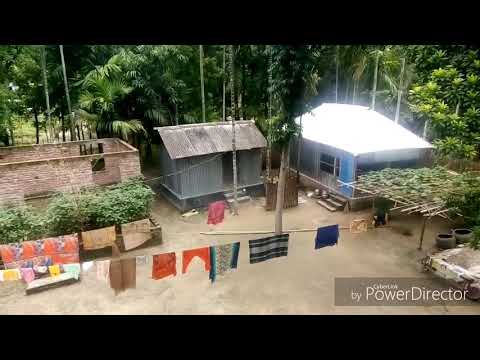 বাড়ির কাজ
তোমার বাড়িতে অতিথি এলে তুমি কিভাবে তাঁর যত্ন নিবে তা নিজের ভাষায় লিখ ?
ক্লাশে সহযোগিতা করার জন্য তোমাদেরকে অনেক অনেক ধন্যবাদ